Plant anatomy and growth
STAGES OF PLANT GROWTH & DEVELOPMENT
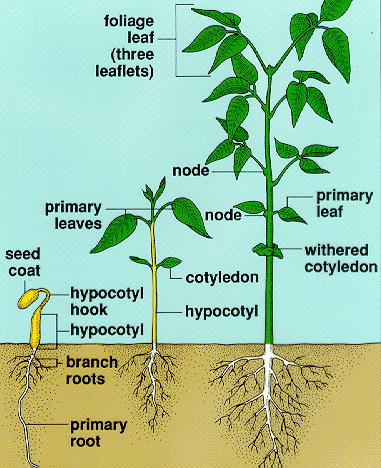 Seed germination
Vegetative
Reproduction
GOOD SEED GERMINATION REQUIREMENTS
Proper temperature
Sufficient moisture
Ample supply of oxygen
Types of seeds
Vegetable seeds
Examples: Celery, Cantaloupe, lettuce


Flower seeds
Examples: Foxglove, Gold Yarrow, Blue Flax


Herbs seeds
Examples: Peppermint, Cumin, Chives
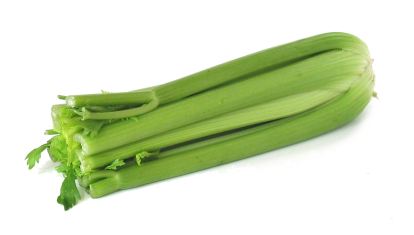 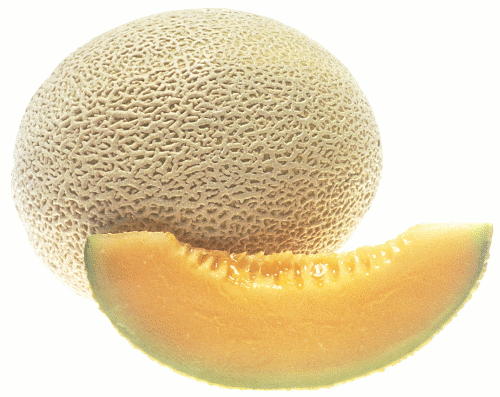 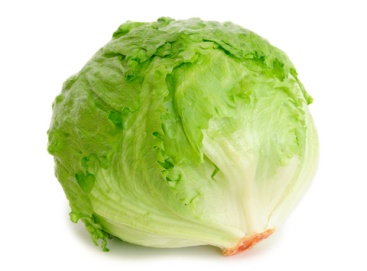 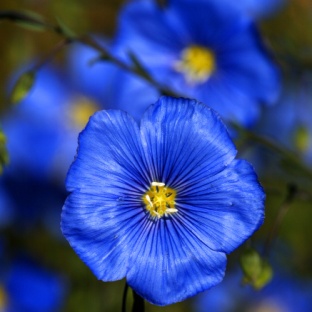 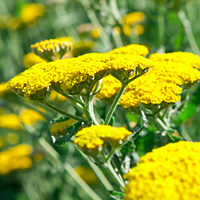 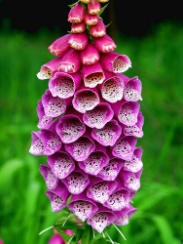 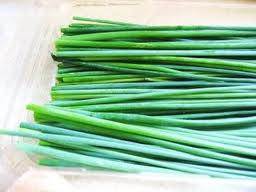 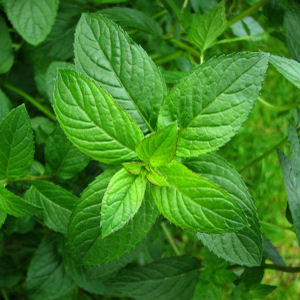 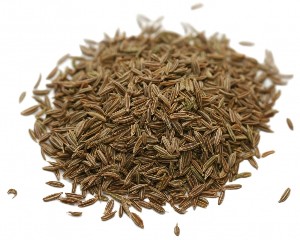 Functions of seeds
Nourishment of the embryo
Dispersal to a new location
Dormancy during unfavorable conditions
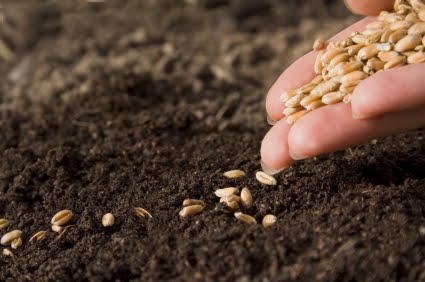 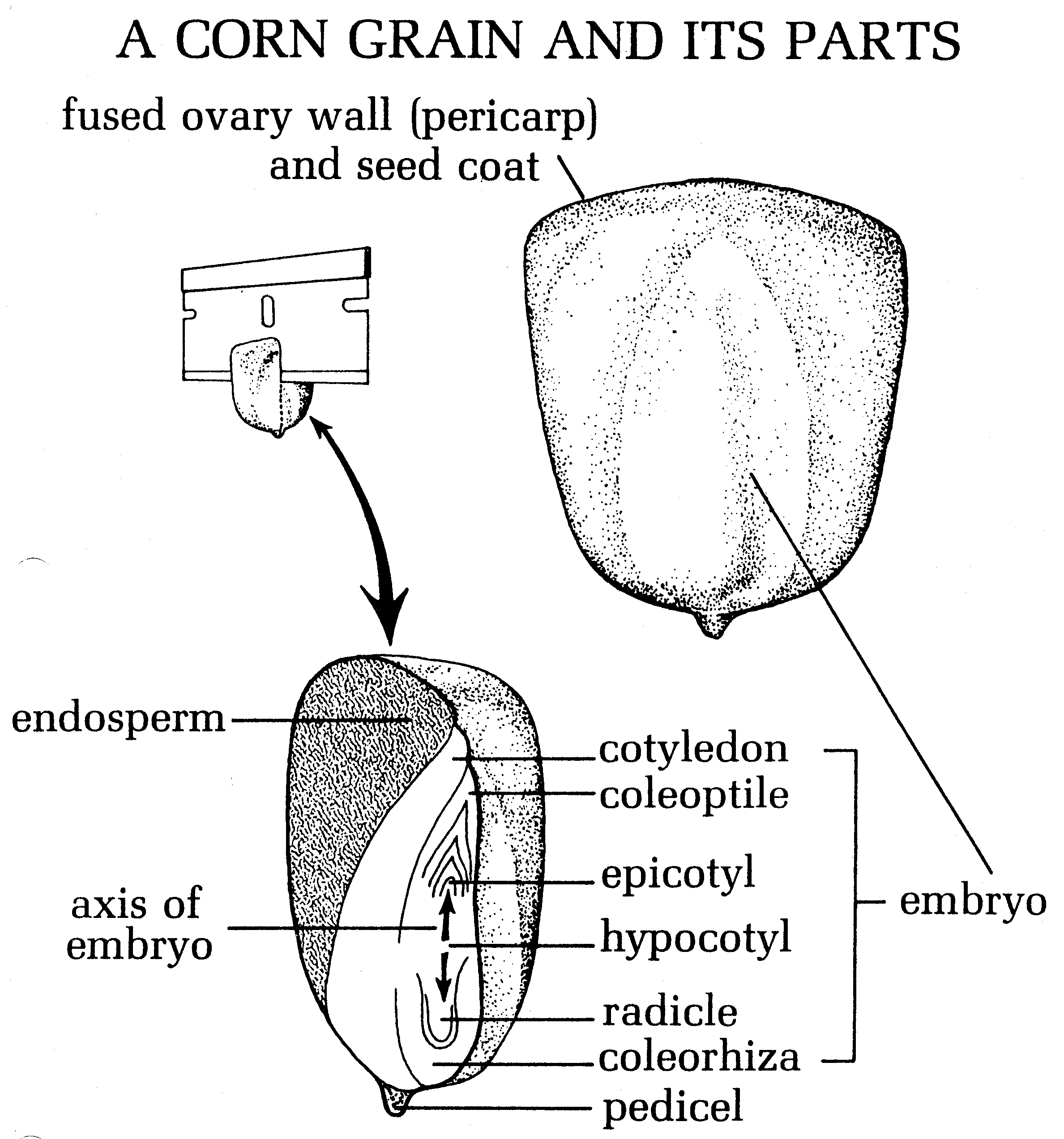 Monocots
Epicotyl
Hypocotyl
Radicle
Cotyledon
Coleoptile
Endosperm
Seed coat
Parts of seed
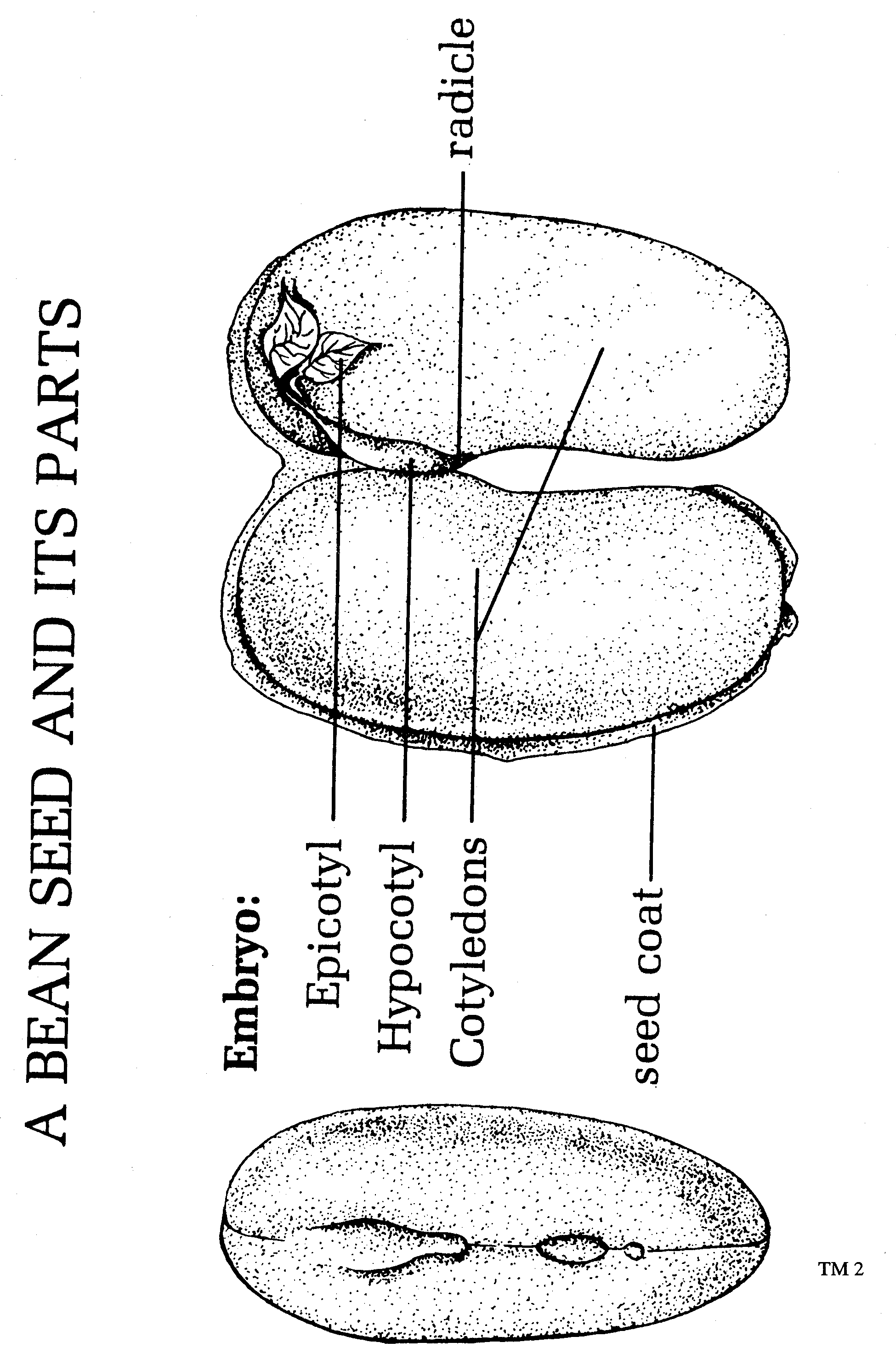 Dicot
Epicotyl
Hpocotyl
Radicle
Cotyledons
Seed coat
Parts Of seed
Monocot stages of germination
Absorption of water and oxygen into seed
Seed coat ruptures and the primary root (radicle) begins to grow downward
Epicotyl elongates, coleoptile piercing the soil as it grows upward
Coleoptile unfolds
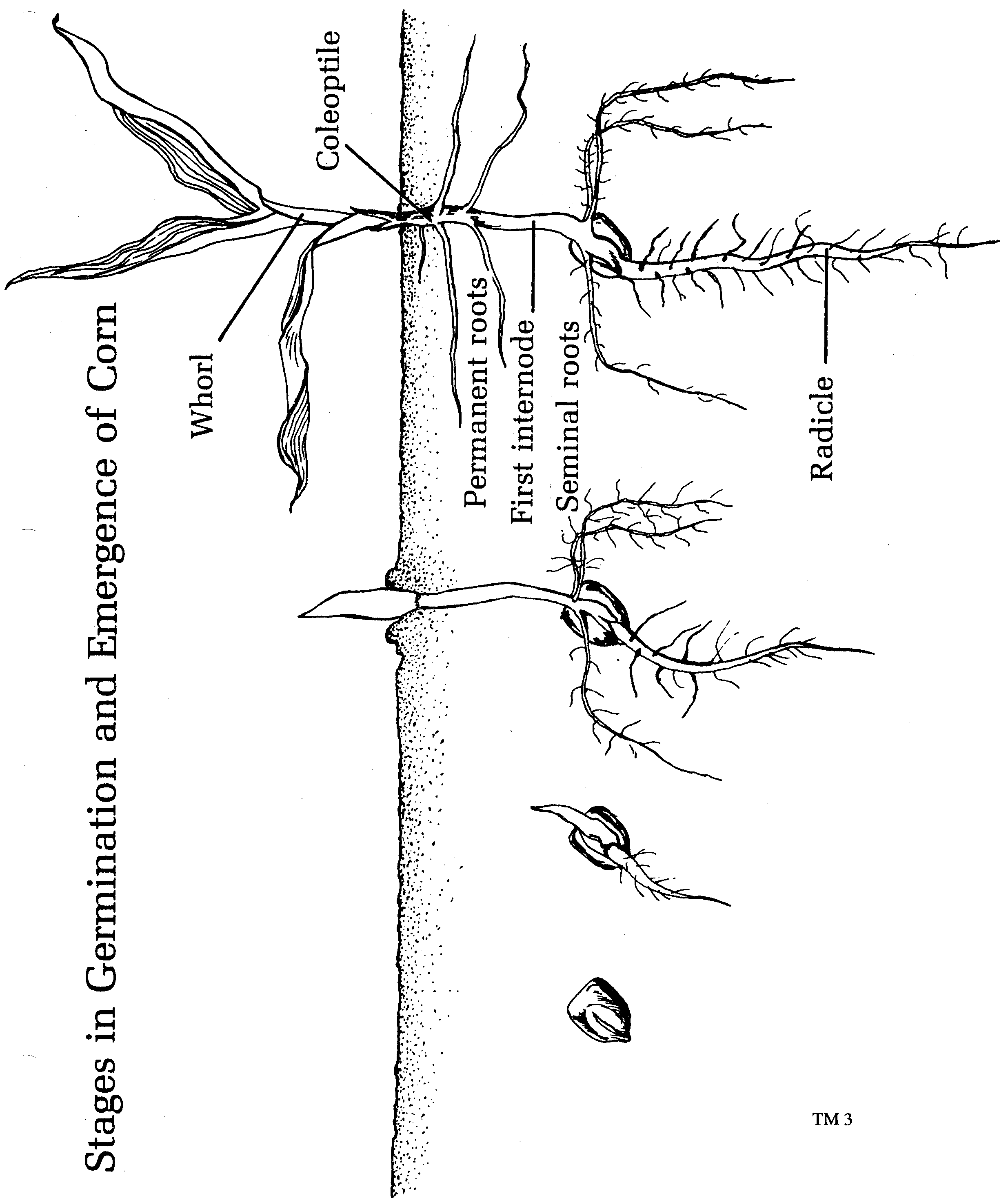 Dicot stages of germination
Absorption of water and oxygen into seed
Seed coat ruptures and the primary root (radicle) begins to grow downward
Hypocotyl curves into a loop and pushes through the soil, pulling the cotyledons toward the soil surface
Emergence of seedling occurs
Cotyledons spread apart and the stem tip is exposed to air and sunlight
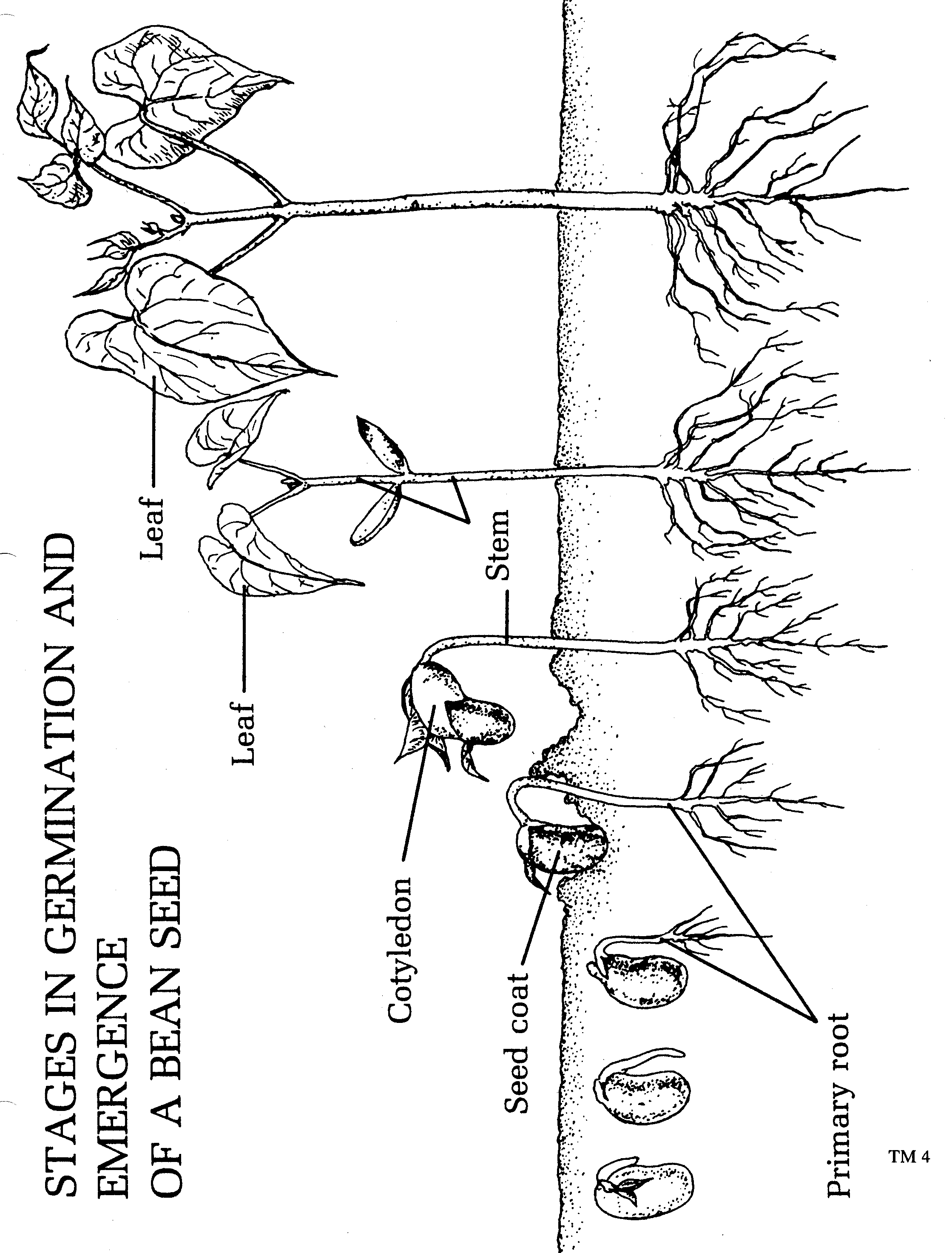 Primary plant parts
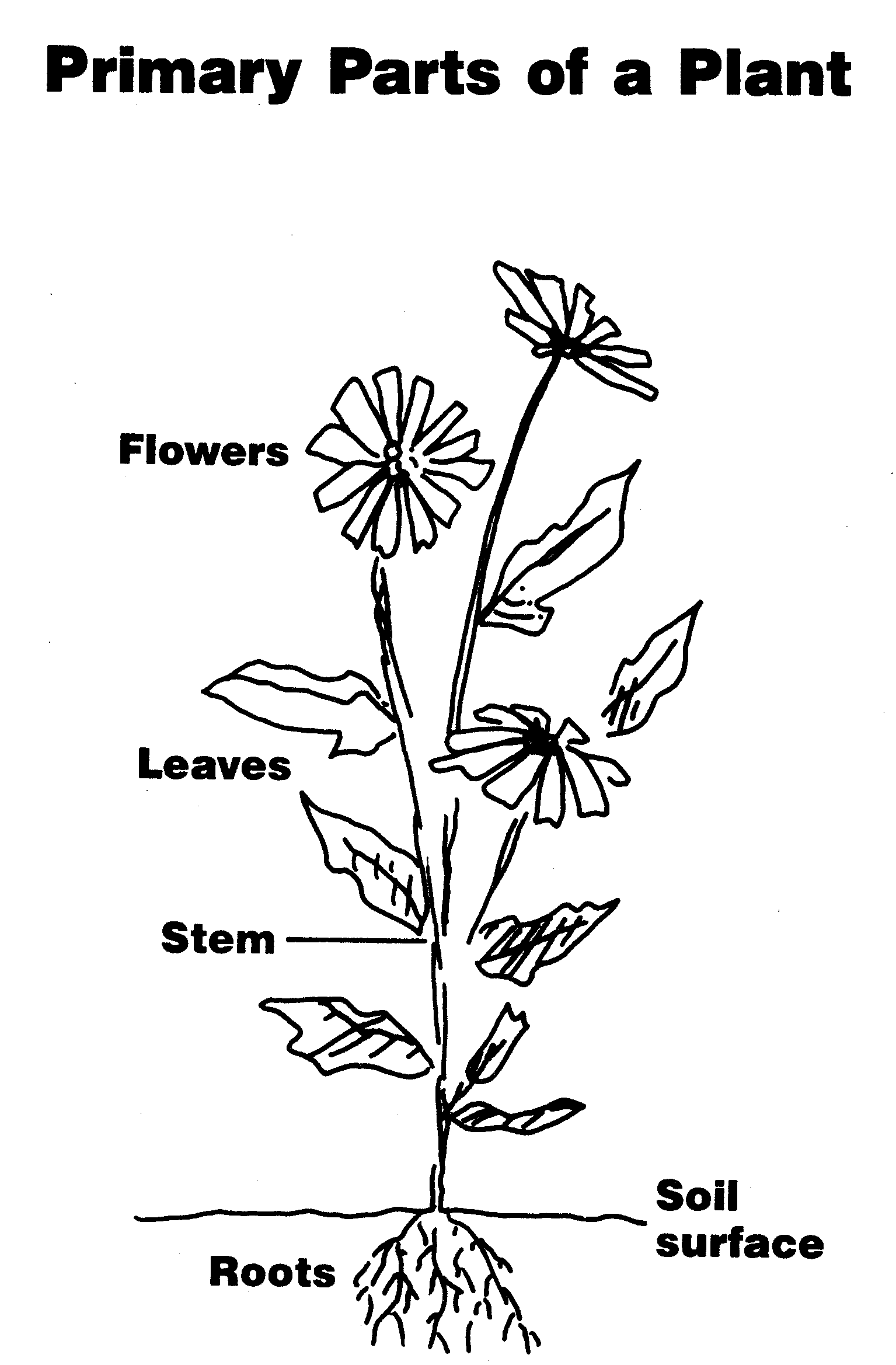 Roots
Stem
Leaves
flowers
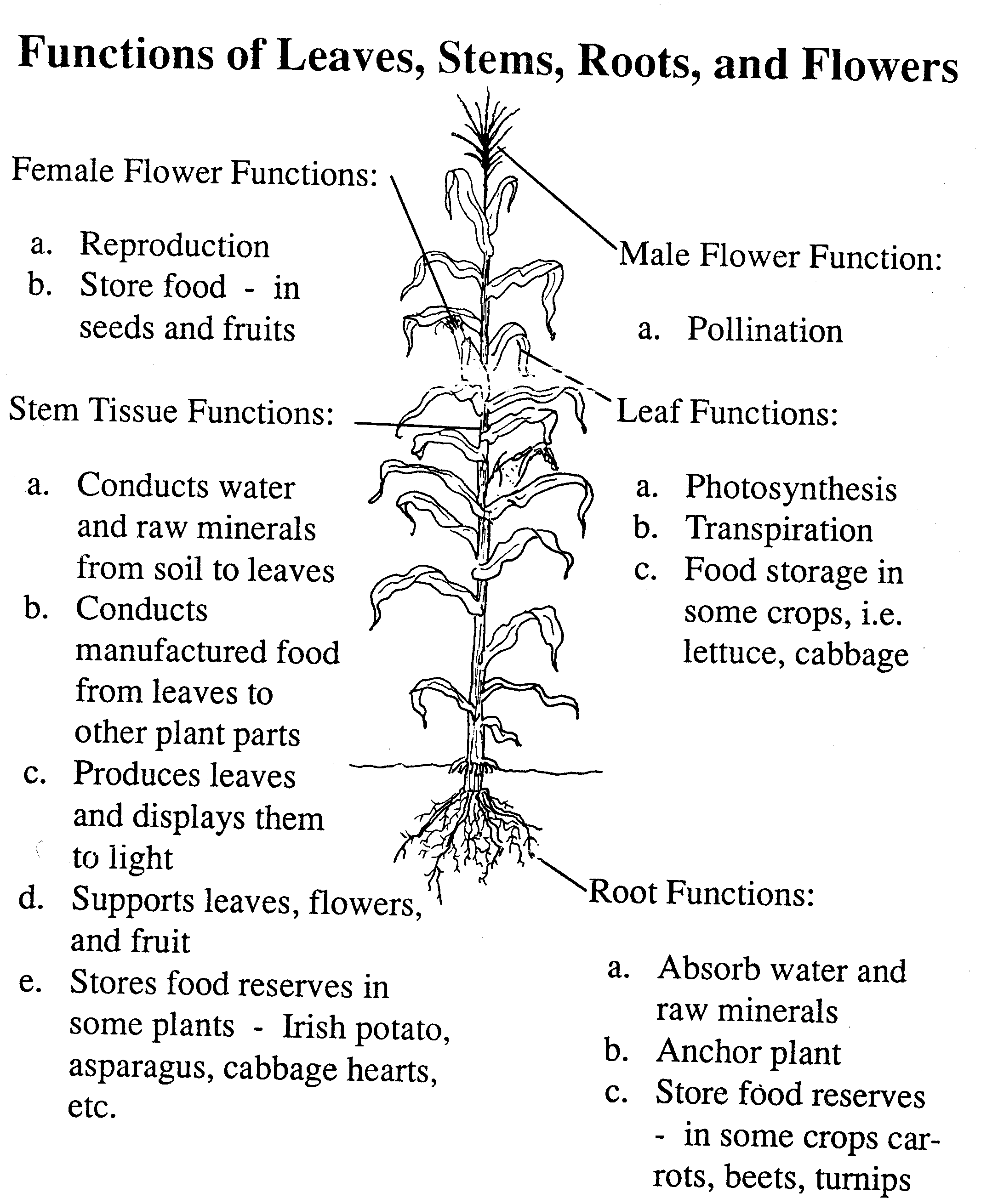 roots
stem
Absorb water
Anchor and support plants
Stores food
Supports leaves, flowers, fruit, and seeds
Conducts water, nutrients, and food
Stores food
Functions of plant parts
leaves
flowers
Manufacture food for the plant
Necessary for transpiration
Store food
Serves as site of reproduction
Store food
Functions of plant parts
Types of root systems
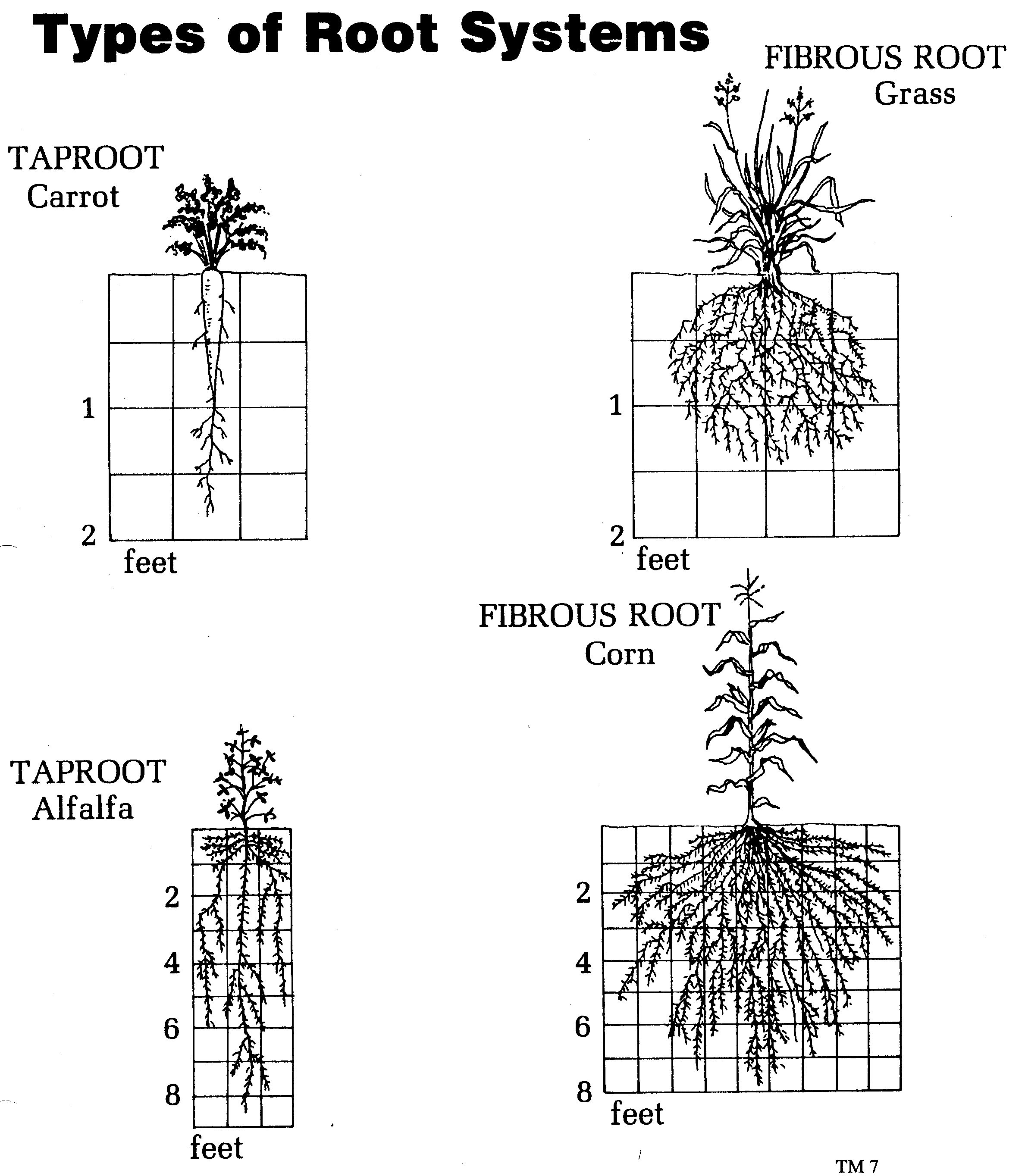 Tap root system-one   root larger than the others
Fibrous root system-              all roots about the     same size
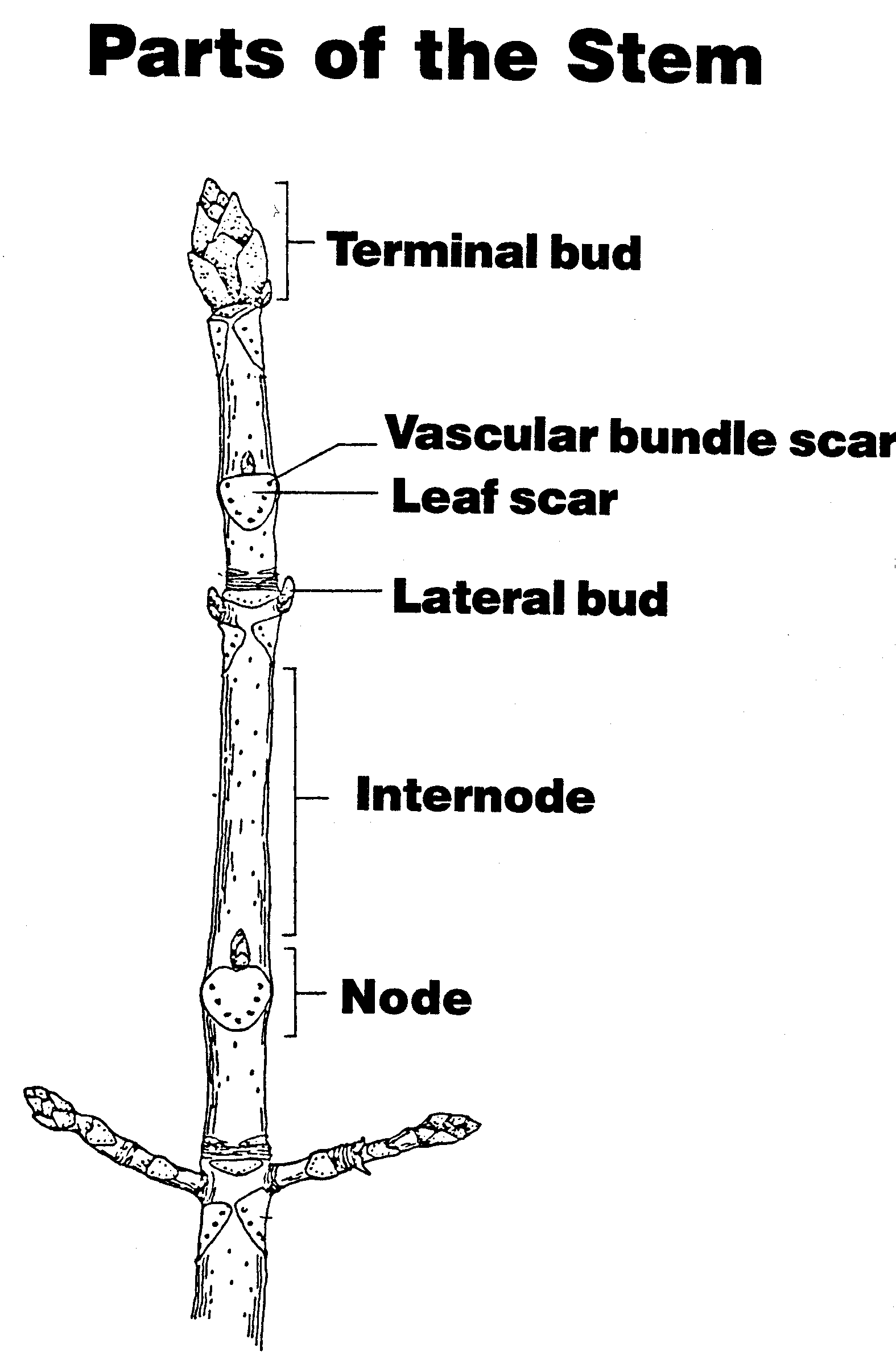 Parts of the stem
Node
Internode
Terminal bud
Lateral bud
Leaf scar
Vascular bundle scar
Types of stems
Herbaceous stems
Examples: Annual plants, and Vivacious plants
Ligneous stems
Examples: Trees, Shrubs, Bushes
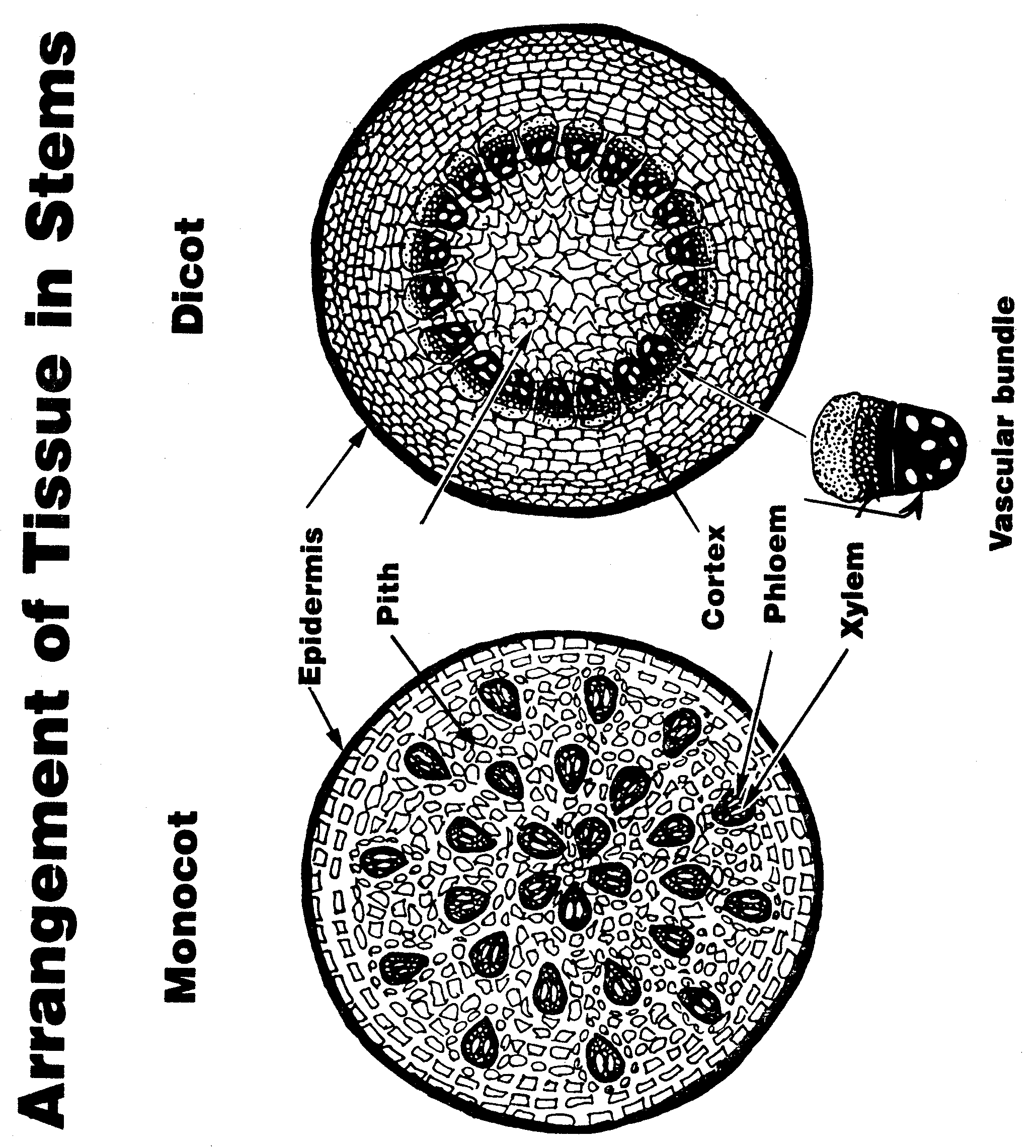 monocots
dicots
Epidermis
Pith
Vascular bundles
Epidermis
Cortex
Vascular bundles
Pith
Tissue in a stem
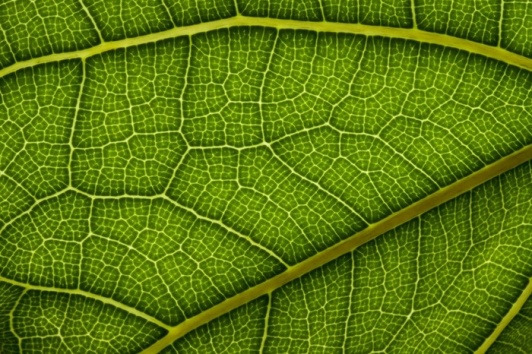 Structure of a leaf
A leaf is made up of many layers that are sandwiched between two layers of tough skin cells. They are called epidermis. These layers protect the leaf from insects, bacteria, and other pests.
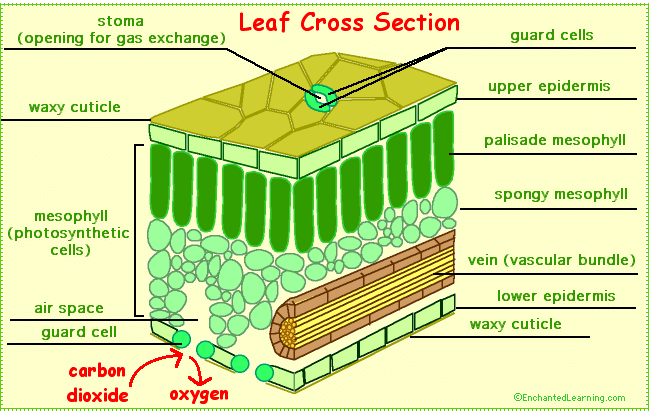 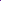 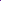 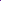 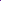 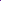 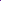 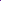 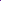 Leaf types
Simple leaf- consists of a single blade, not dissected into separate leaflets, but may have teeth or lobes.





Compound leaf- Leaf dissected into many smaller leaf like structures; there is a lateral bud at the base of a compound leaf but not at the base of a leaflet.
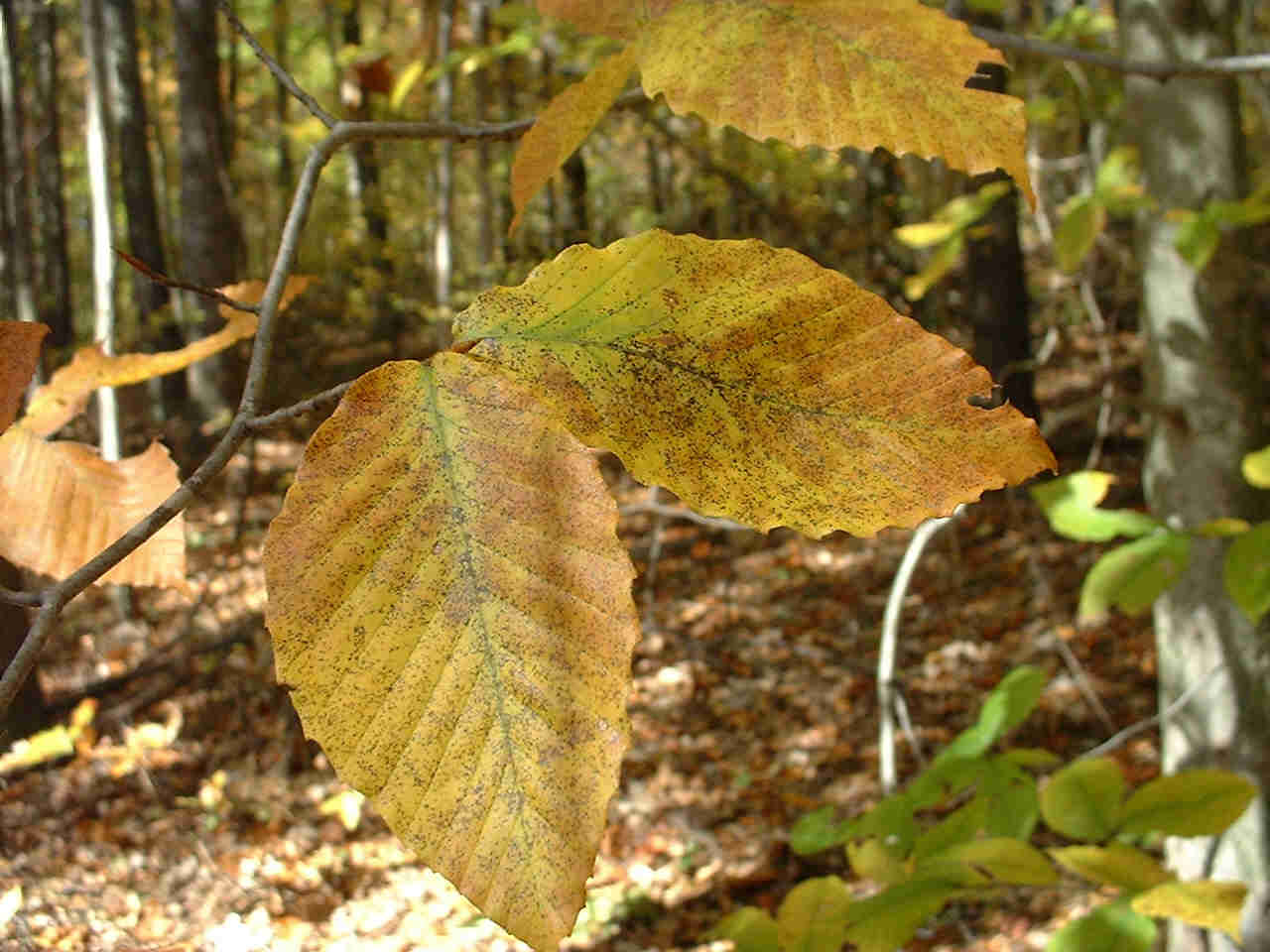 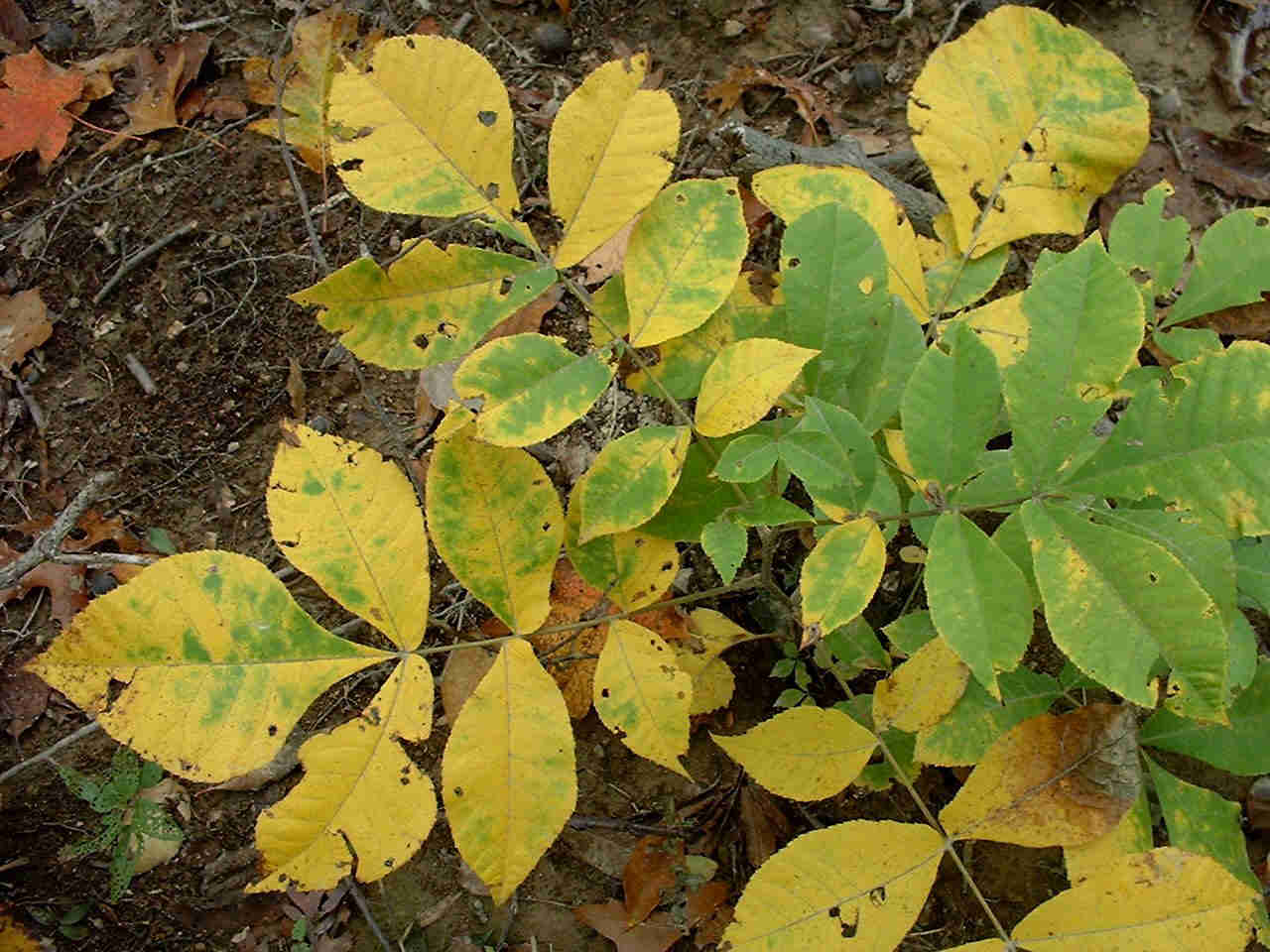 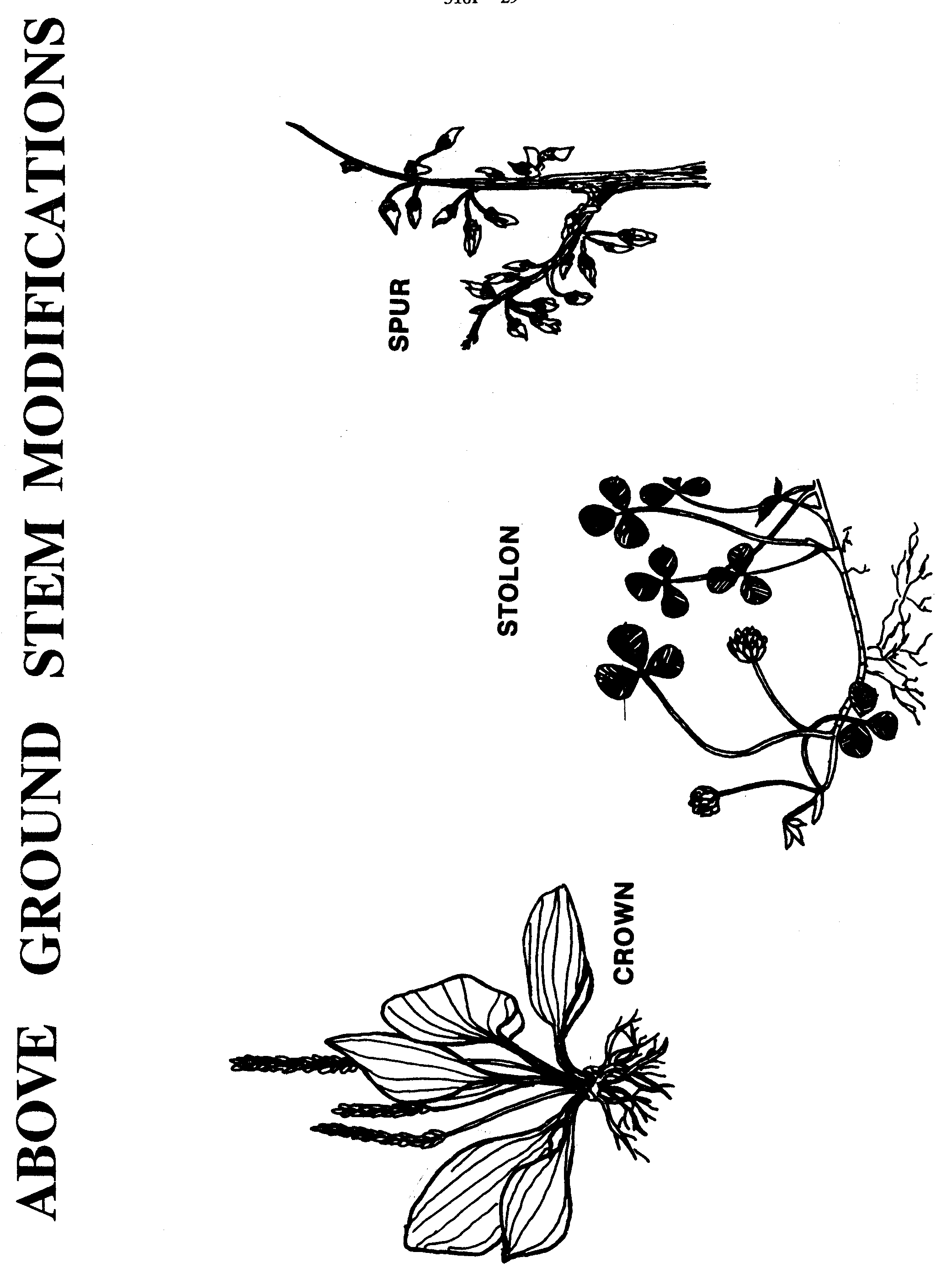 Above ground stem modifications
Crown- appears just above or just below ground level from which modified stems grow. This type of growth is common in soil grains.
Stolon- runners that grow along top of soils surface. This growth common in strawberry plants and clover
Spur- appears laterally on branches of fruit trees and bears fruit
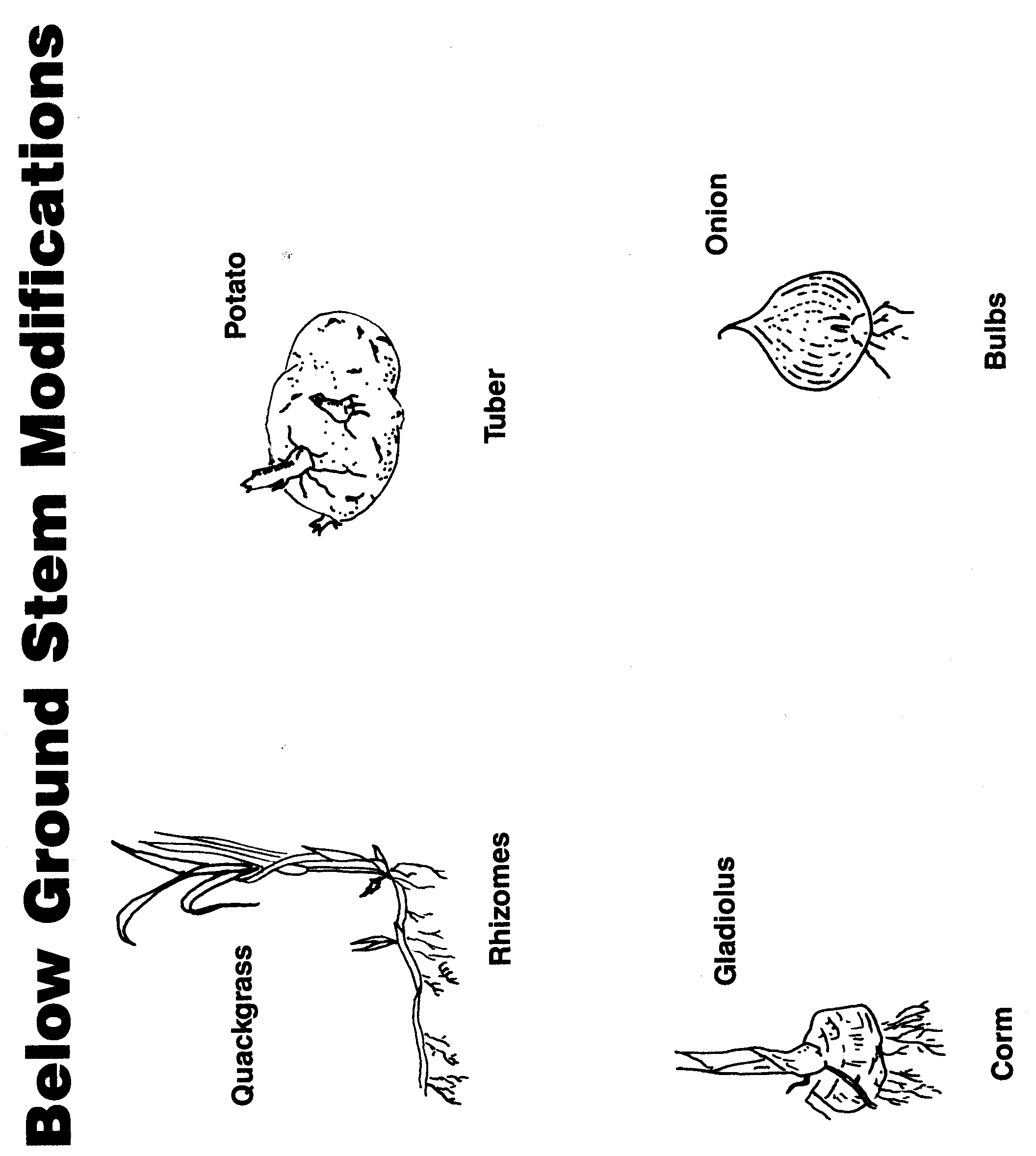 Below ground stem modifications
Rhizome- underground stems that grow horizontally below soil surface commonin bluegrass, brome grass, quack grass, and canada thistle
Tuber- enlarged fleshy parts found at tip of rhizome common to potatoes
Corn- fleshy, short underground stems with very few buds common to timothy and gladiolus
Bulb- short disc-shaped stem surrounded by leaf-like scale structures common to onion and garlic
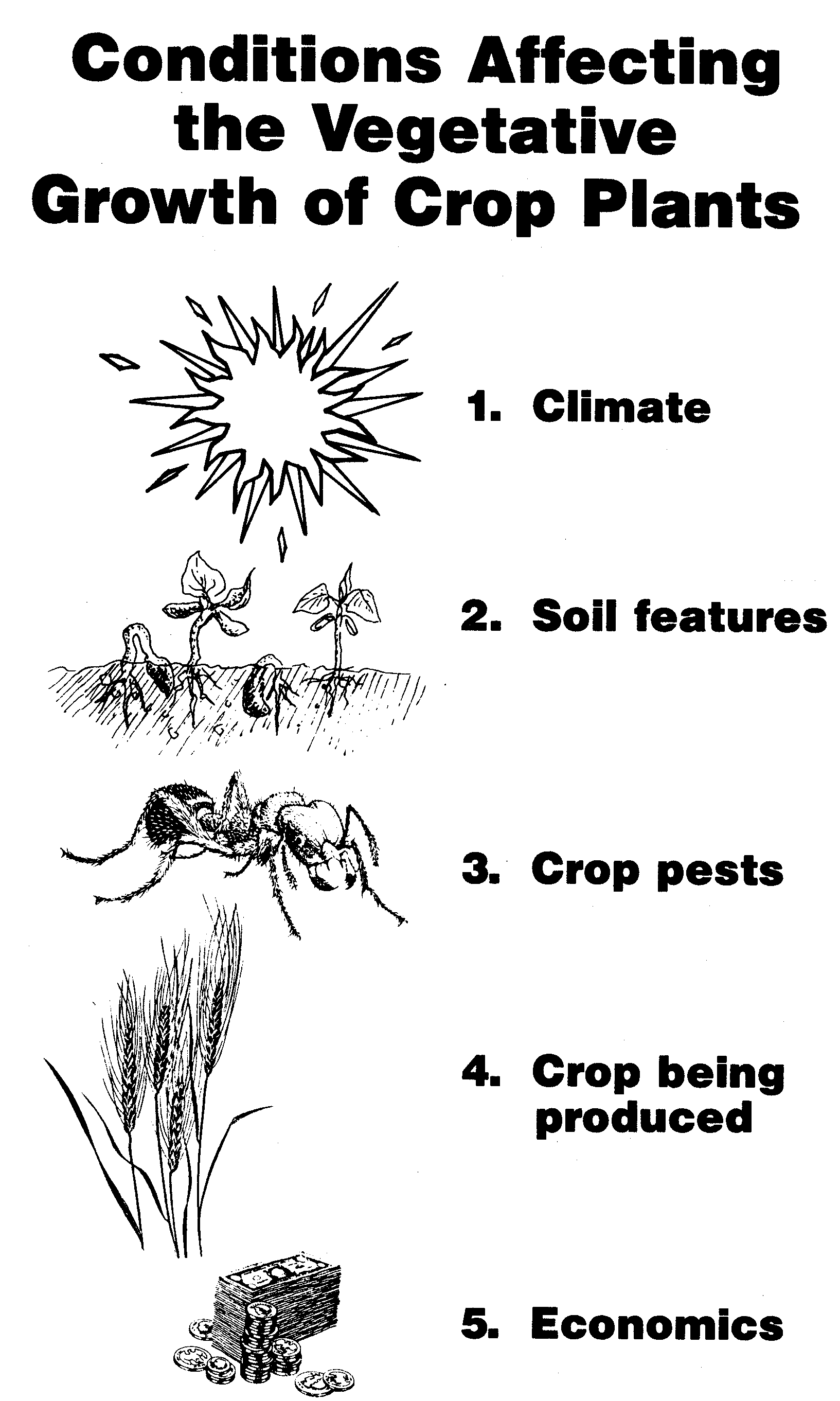 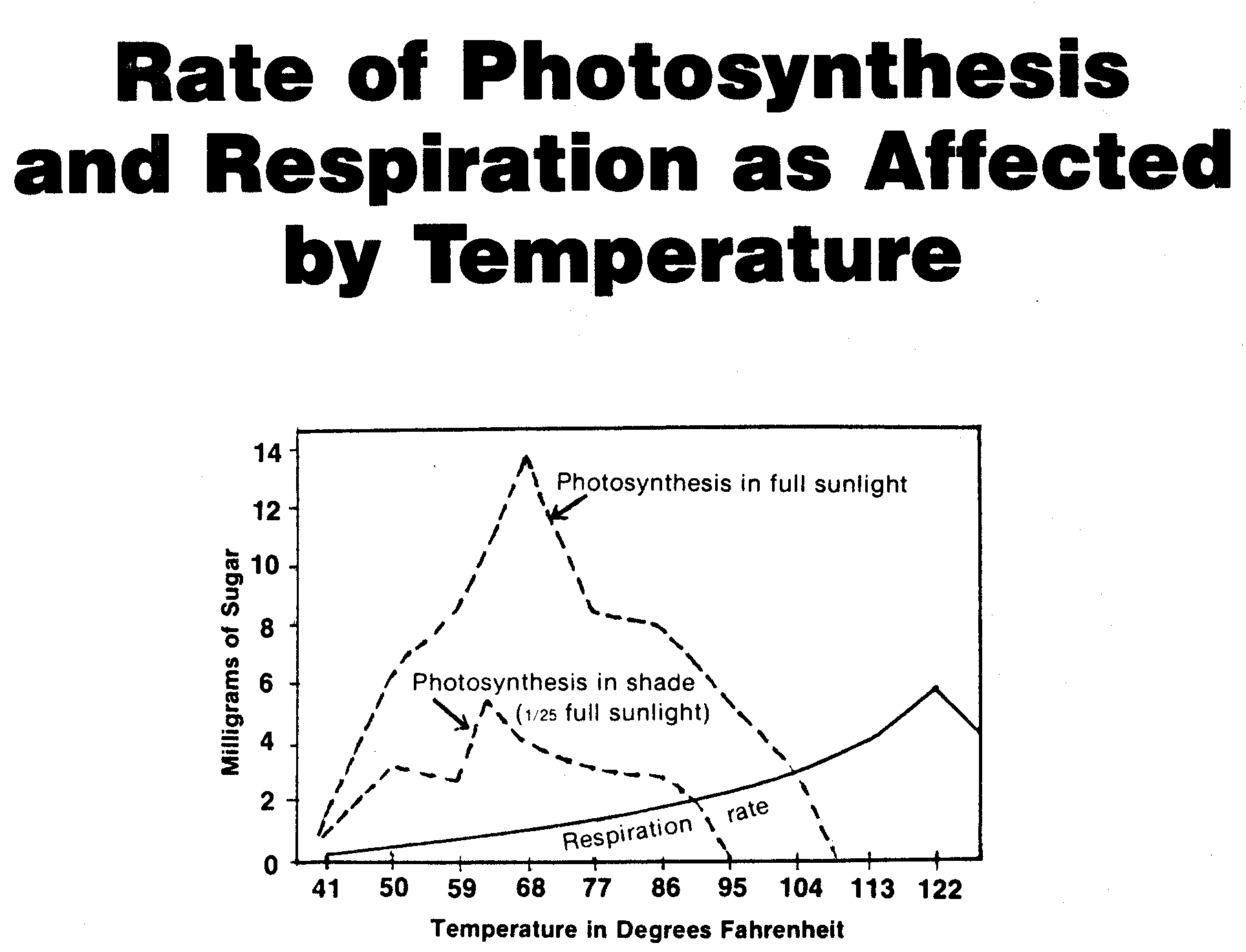 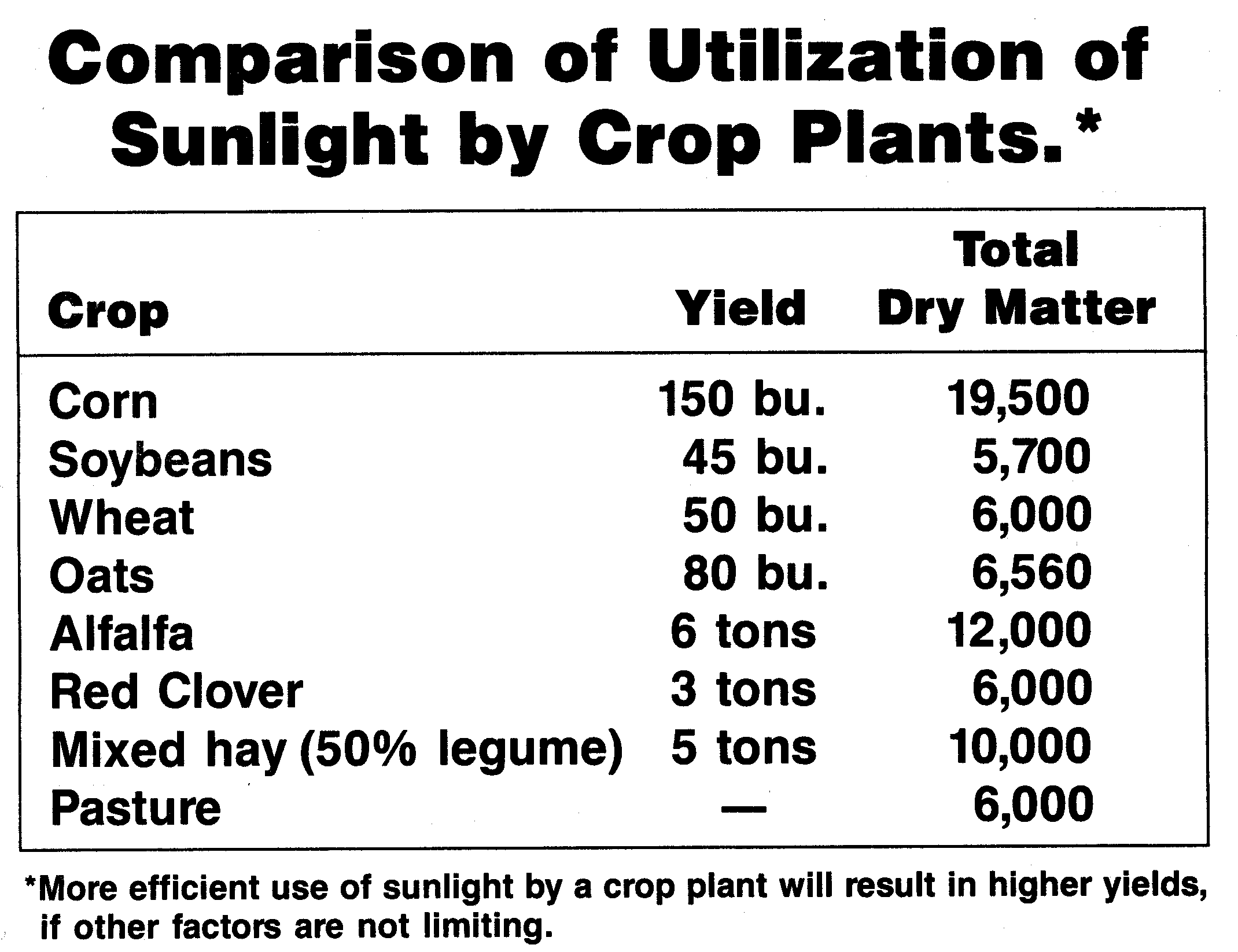 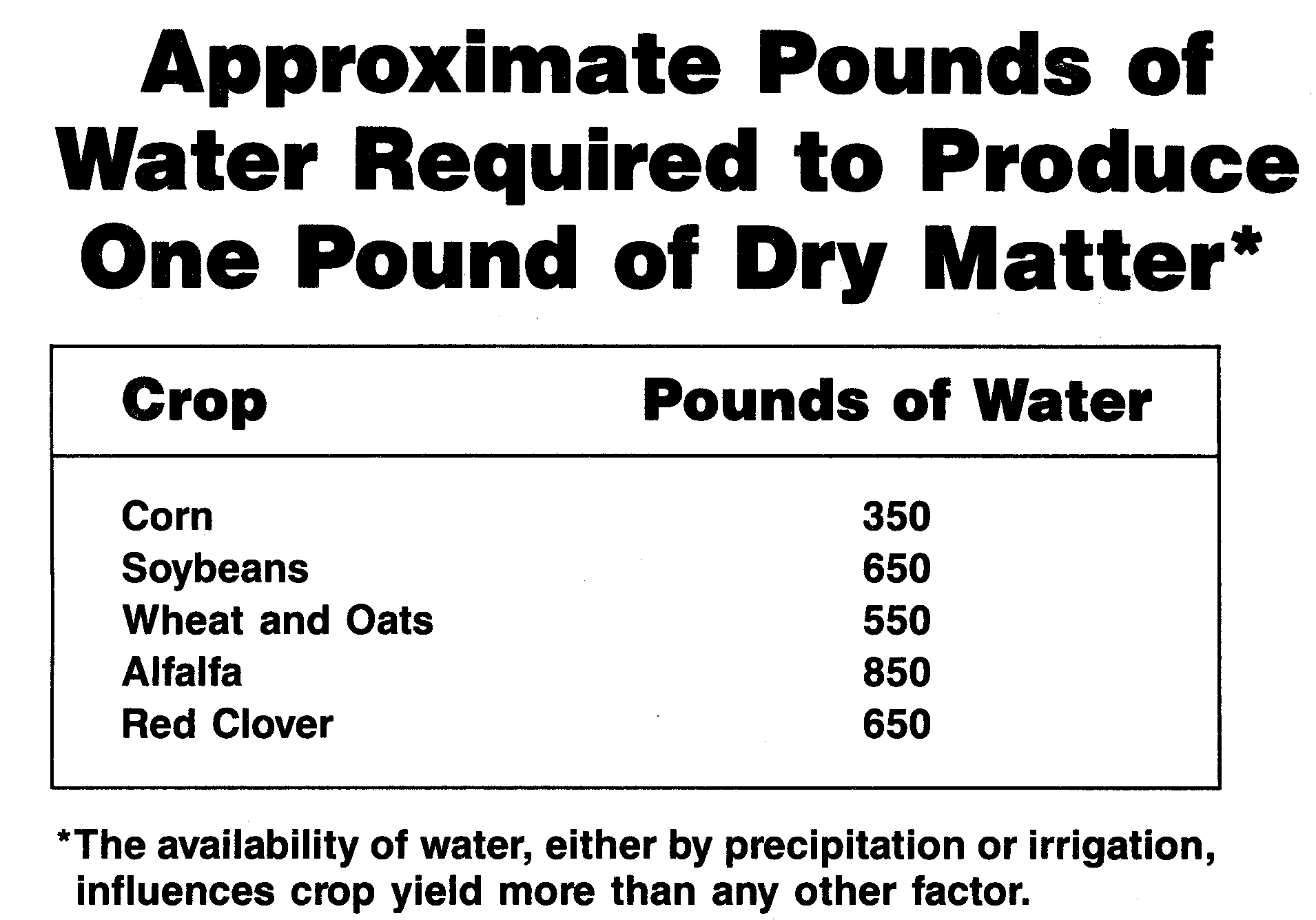 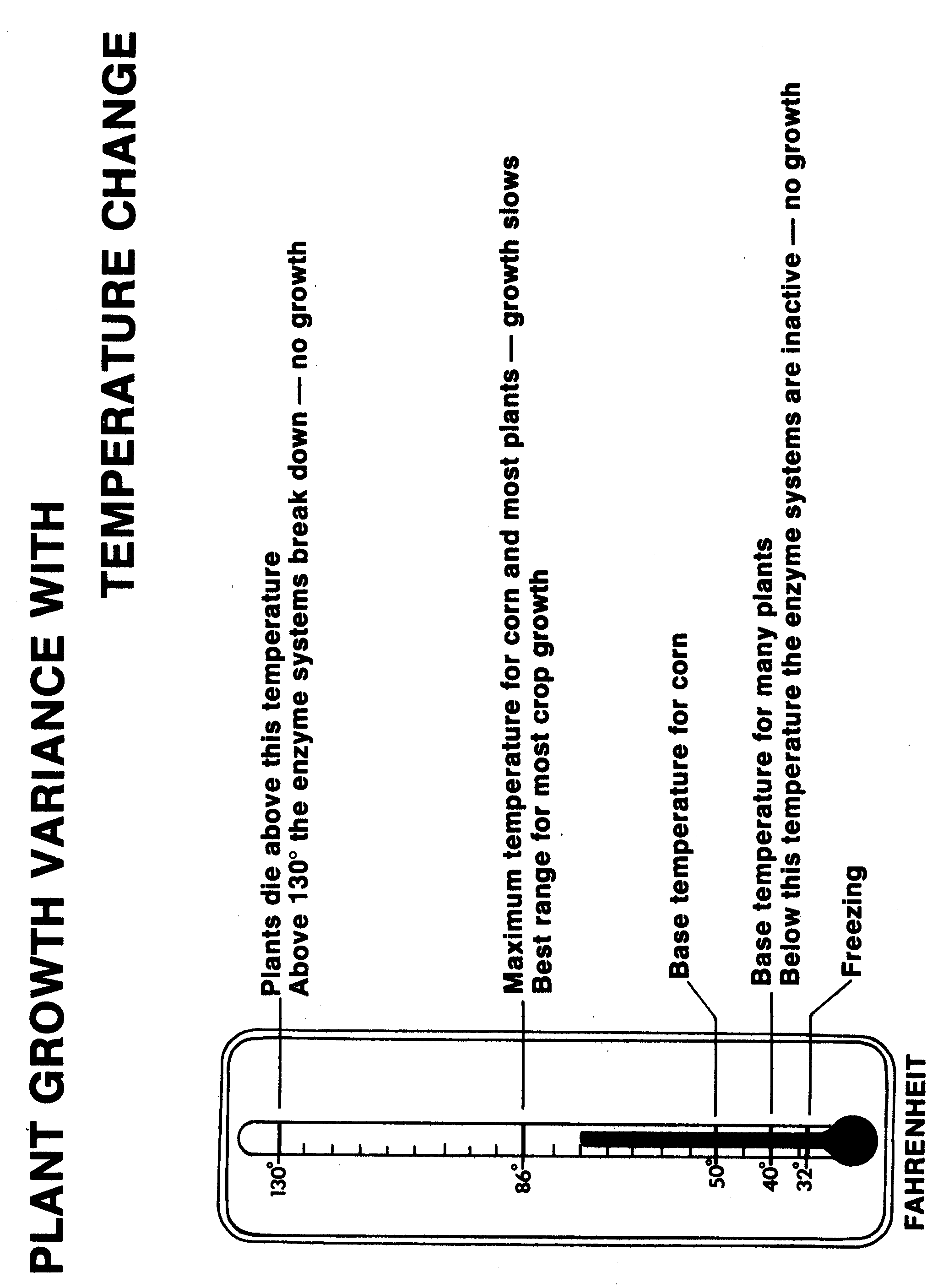 Vegetative growth stages of small grains
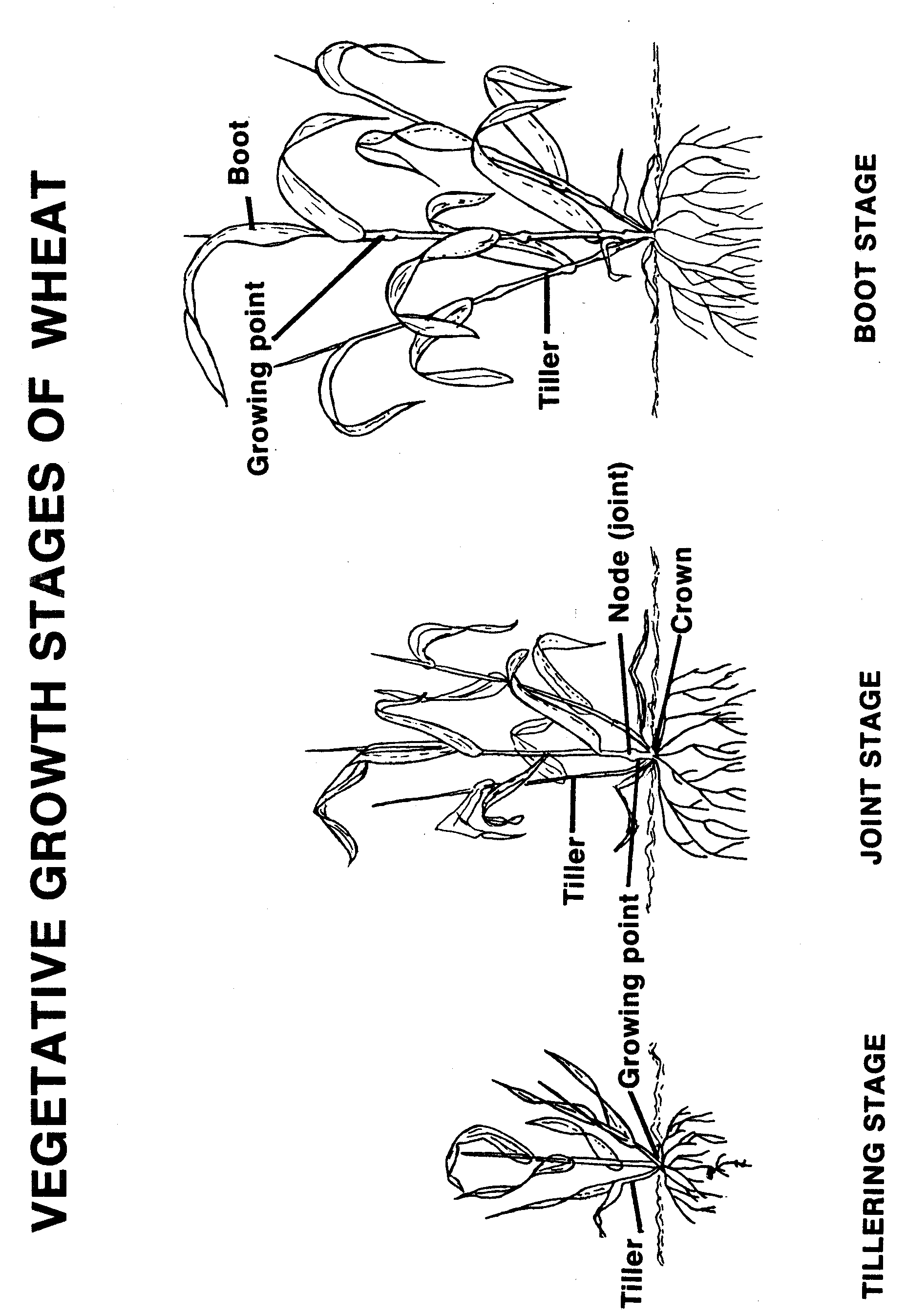 Tillering
Jointing
Boot
Vegetative growth stages of corn
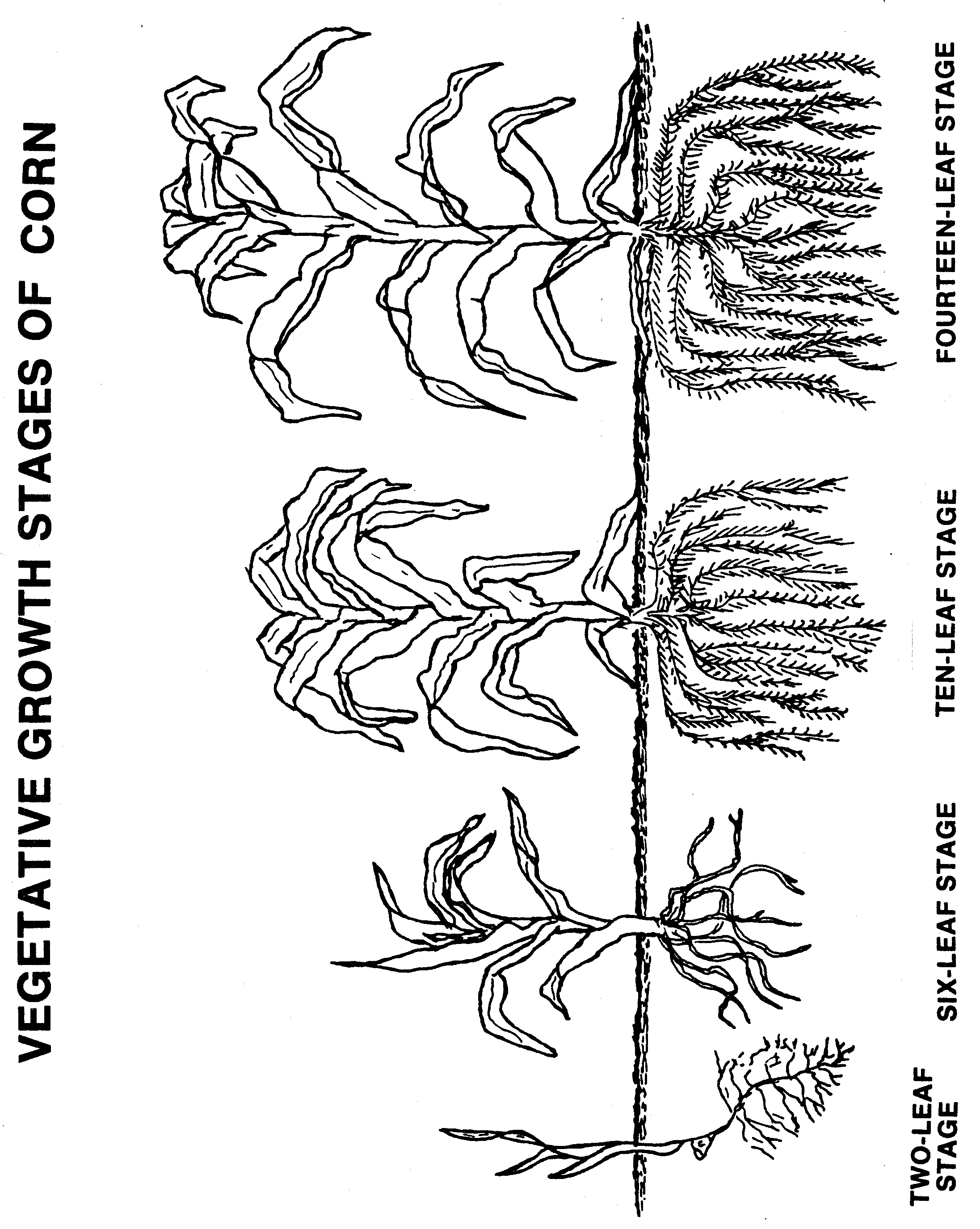 Two-leaf stage
Six-leaf stage
Ten-leaf stage
Fourteen-leaf
     stage
Two-leaf stage
Six-leaf stage
Ten-leaf stage
Fourteen-leaf stage
Life cycle of flowering plant
Seed germination and seedling growth
Vegetative growth
Flower formation
Pollination
Fertilization
Seed development
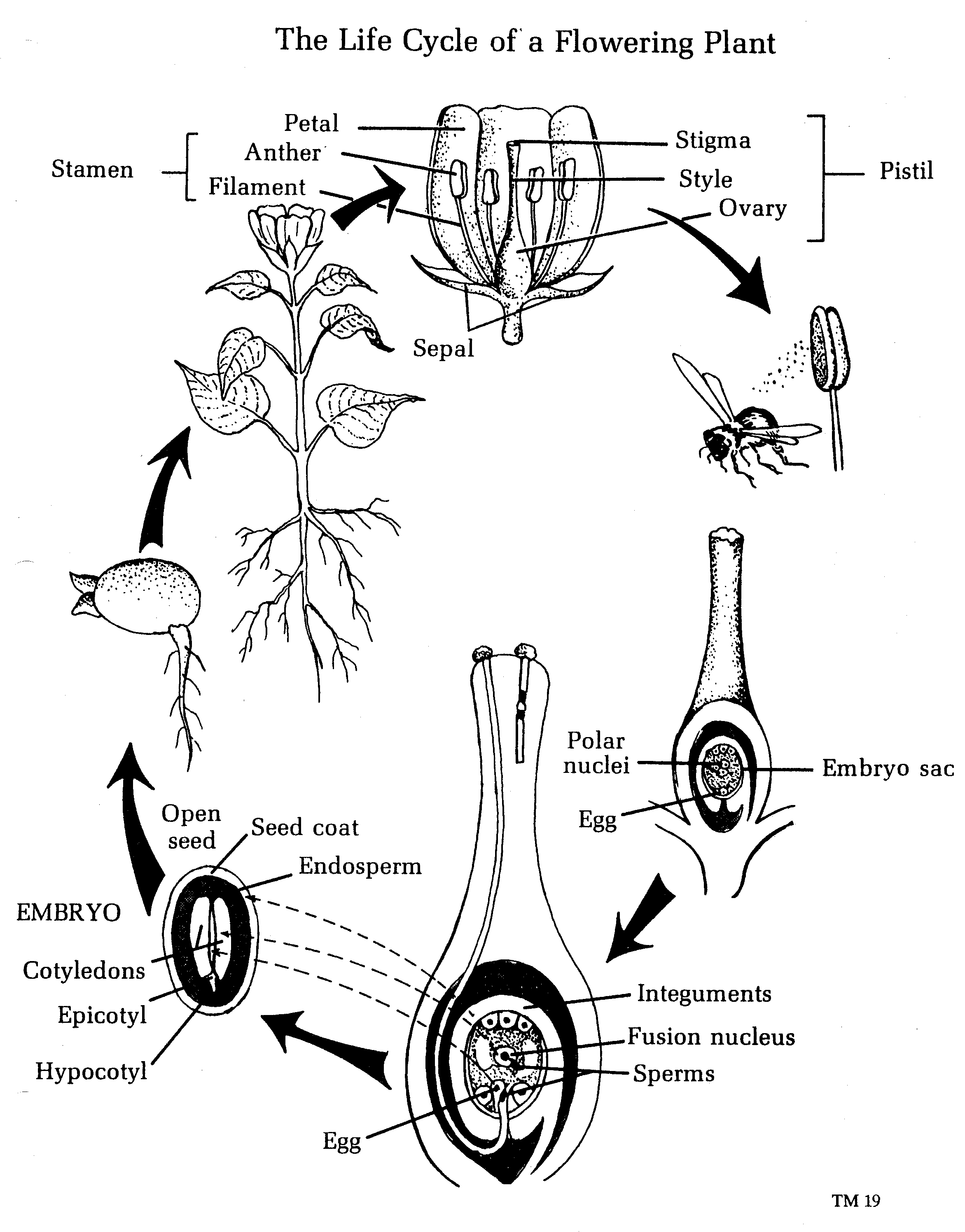 Pistil
stamen
Female part where egg cell originates
Stigma- upper part of pistil that catches pollen
Style- supports stigma
Ovary- produces ovules which develop into seeds
Male part of the flower
Filament- supports anther
Anther- bears the pollen
Parts of a complete flower
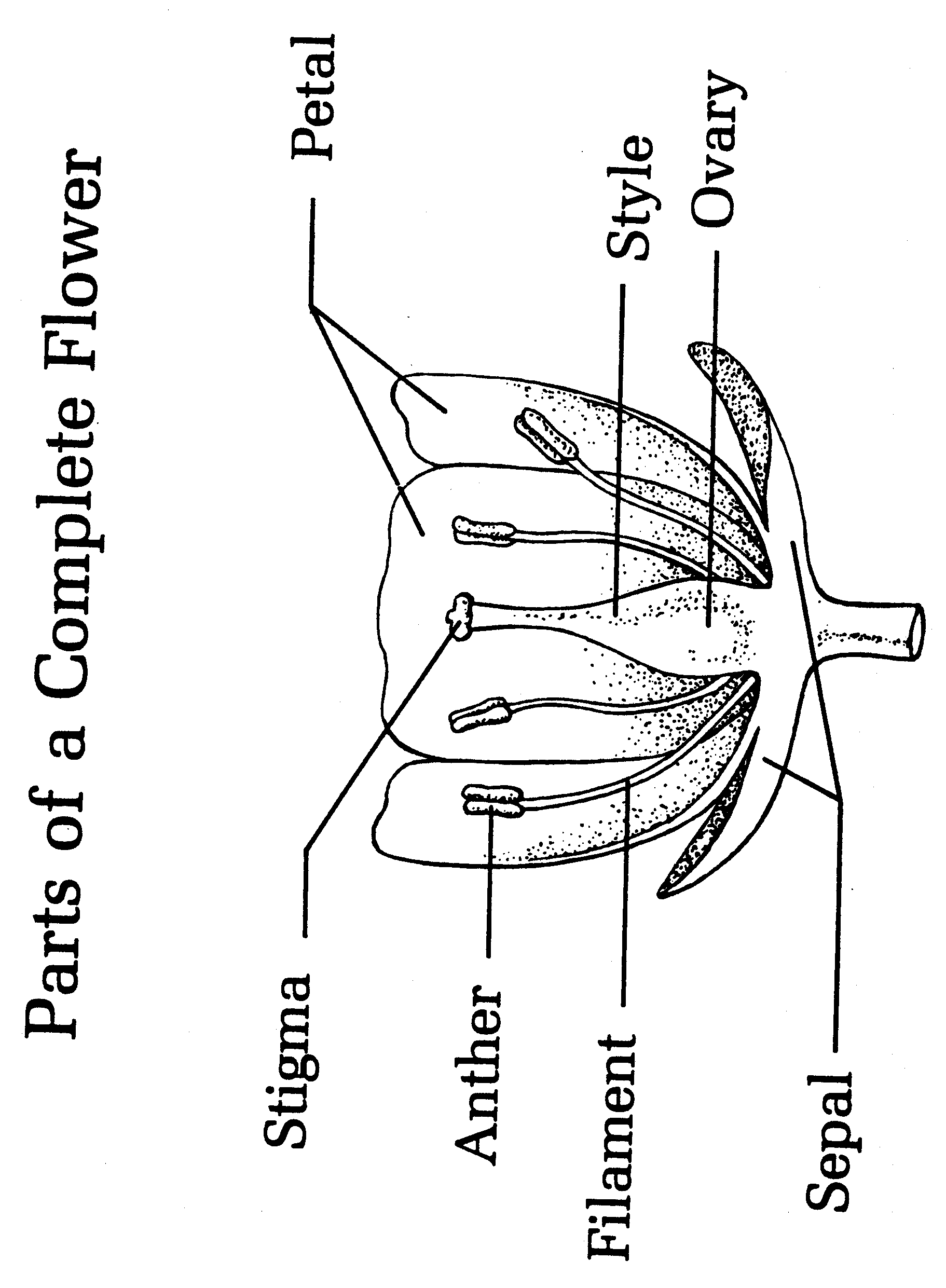 Accessory Organs
Corolla- petals of the flower
Calyx- sepals of the flower
Pedicel- stalk of an 
    individual flower
Parts of a complete flower
Types of flowers
Complete- has stamens, pistils, petals, and sepals on same flower common to dicots
Incomplete- has stamens and pistils but no petals or sepals common to monocots
Perfect- both stamens and pistils on the same flower
Imperfect- either stamens or pistils but not both on the same flower
Staminate- only male flower parts
Pistillate- only female flower parts
Monoecious- staminate and pistillate flowers found on the same plant (ex. Corn, cucumber, squash)
Dioecious- staminate and pistillate flowers found on separate plants (ex. Holly, date, palm, spinach)
Go fertilization!
Pollen grain alights on the surface of stigma  forms a pollen tube   pollen tube grows down the style to the ovary  penetrates the ovary and the male cell unite with the ovule
Fertilization is the union of the male and female cells. The result is called a zygote.  Cell division takes place and the zygote becomes the embryo of the seed.
Meristem (meristematic tissue)
permanent
Comprised of actively dividing cells that develop and differentiate into other tissues and organs
Cells have thin walls and dense protoplast
Develops from meristems
Non-dividing differentiated cells
Basic types of fertilization
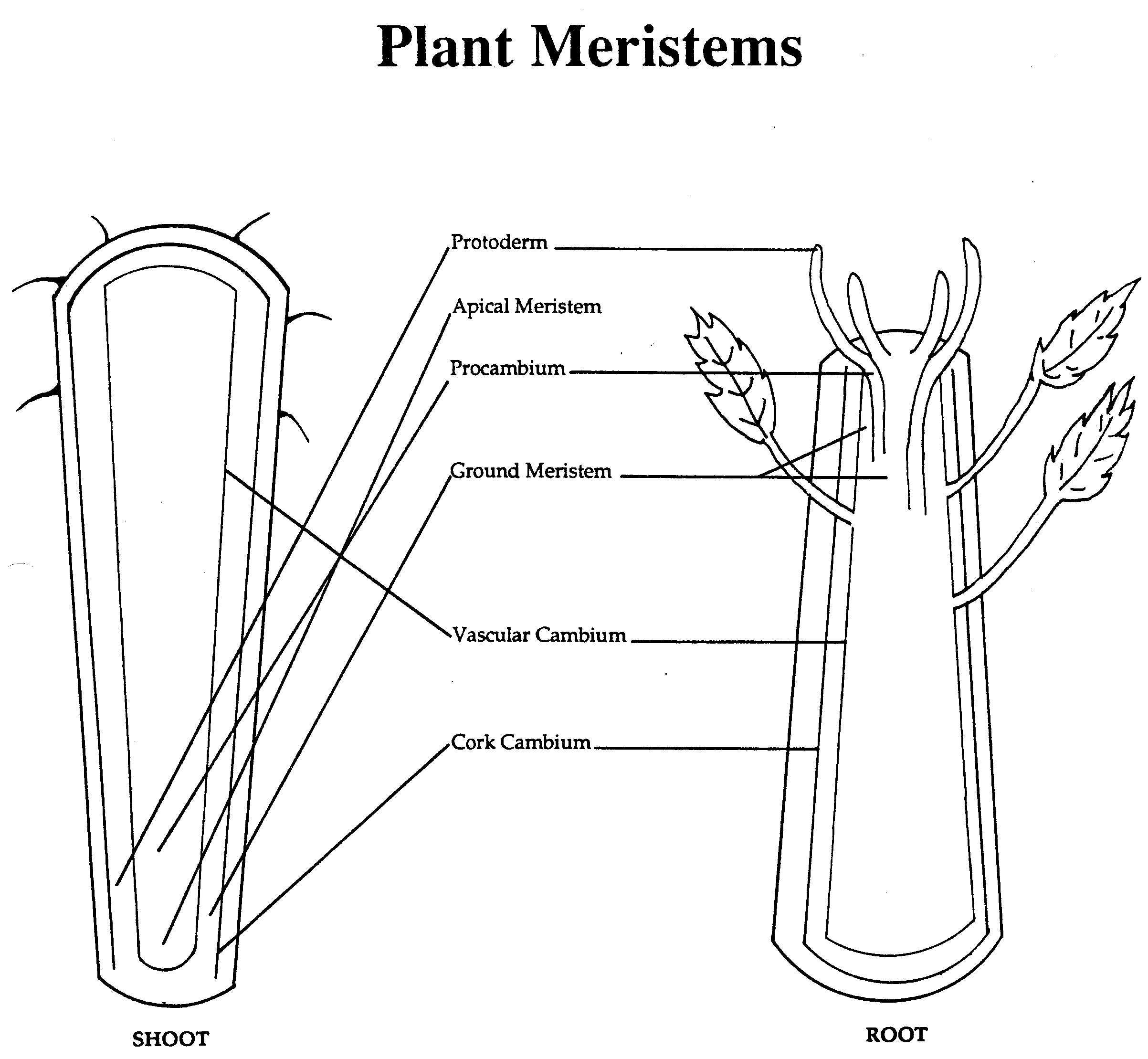 Shoot meristems
Root meristems
Found in tops of the shoots
Responsible for producing new buds and leaves in a uniform pattern at the end of stem and laterally along stem
Growing points for root system
Found at various ends of the roots
Apical meristems
Lateral meristems
Intercalary meristems
Account for girth and growth of woody stems
Composed of cellulose and pectin
Provide mechanical support for plant
Vascular cambium- produces new xylem and phloem
Cork cambium- produces bark (the protective covering of old stems and roots)
Number of growth rings indicates tree’s age
Active tissues that have been separated from the shoot terminal meristem by regions of more mature or developed tissue
Found near the nodes of grasses
Reason for continuous growth after mowing grasses
Meristems tissue
Modified Leaves
Colorful Poinsettia leaves become modified to create attention to the flower, and are then called ‘bracts’.
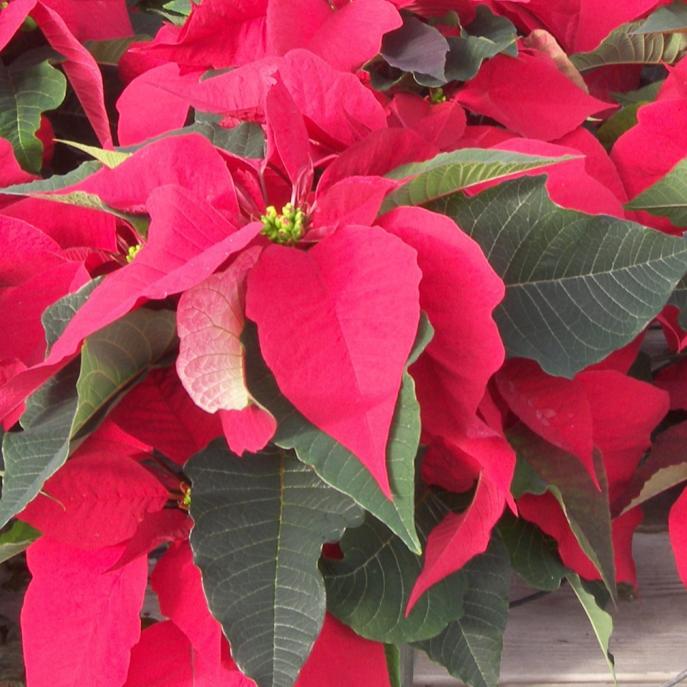 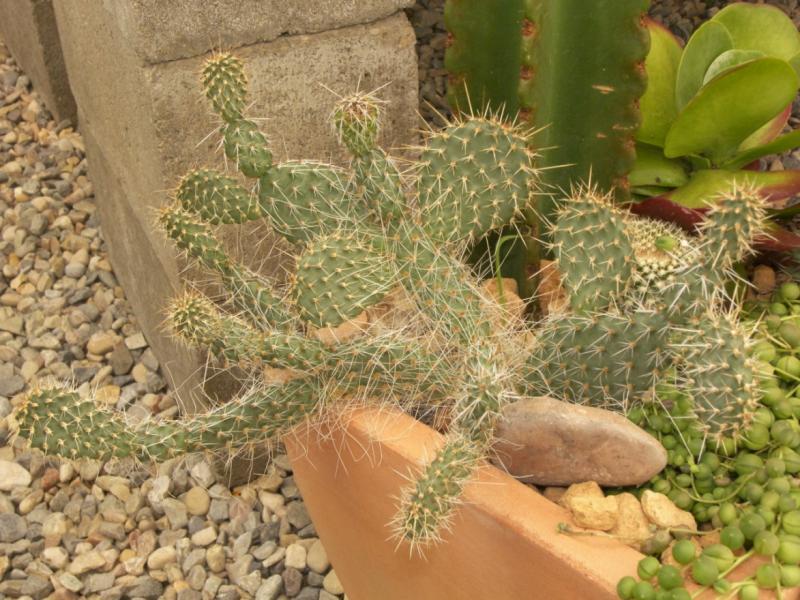 Cactus leaves become modified as protective structures.  Stem serves both leaf and stem functions
Flowers
Reproductive structures (sexual)
Major parts include
Pistil
Stamen
Ovaries
Petals and sepals
See diagram for additional parts and locations
Perfect vs. Imperfect flowers
Flowers
Plants with both male and female flowers on the same plant are called monoecious (meaning ‘one house’)
Squash, corn, birch
Plants with male and female flowers on different plants are dioecious (male and female plants)
Holly, Ginkgo biloba
No fruit unless you have a female plant that receives proper pollen from the male plant flowers